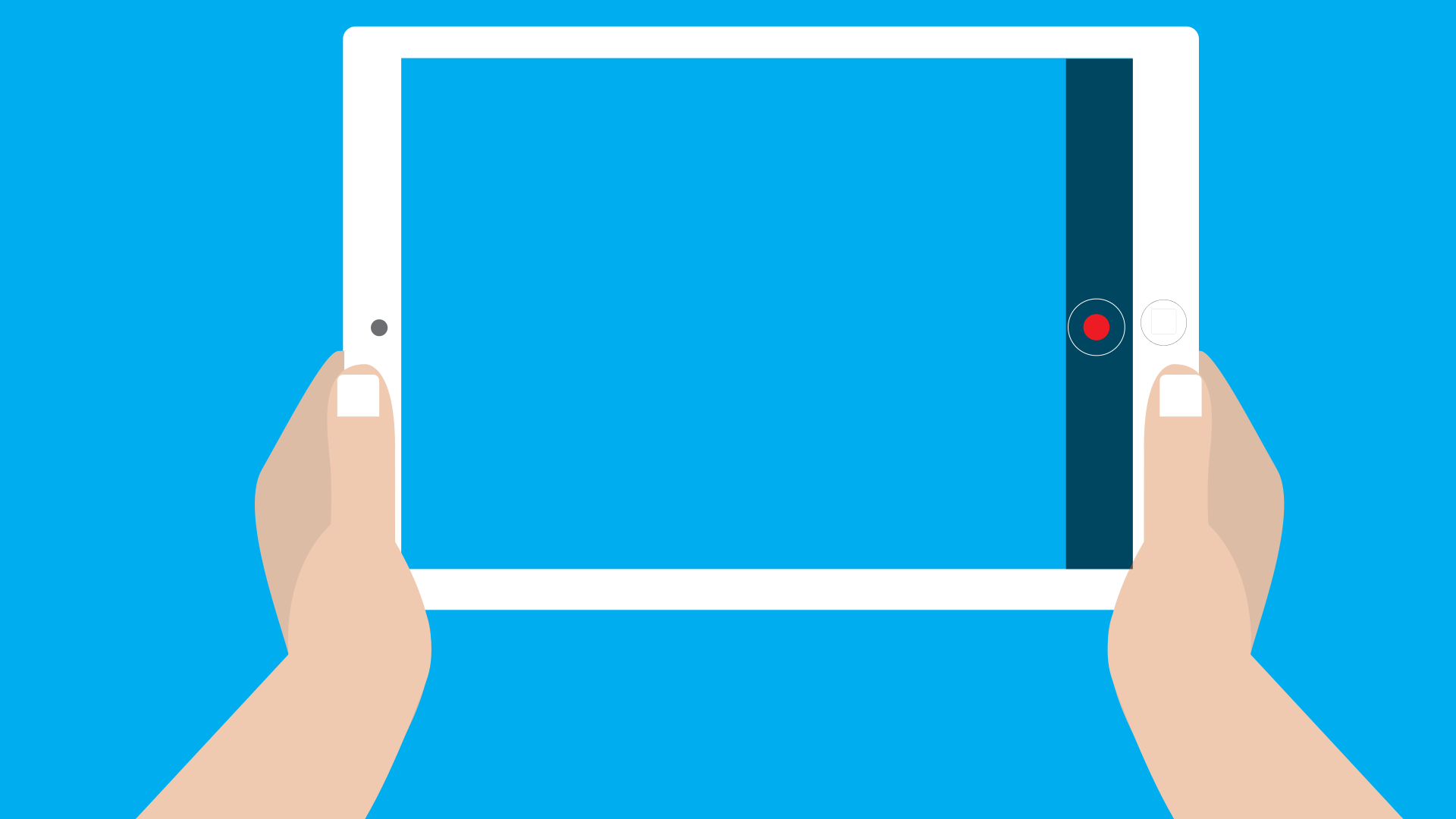 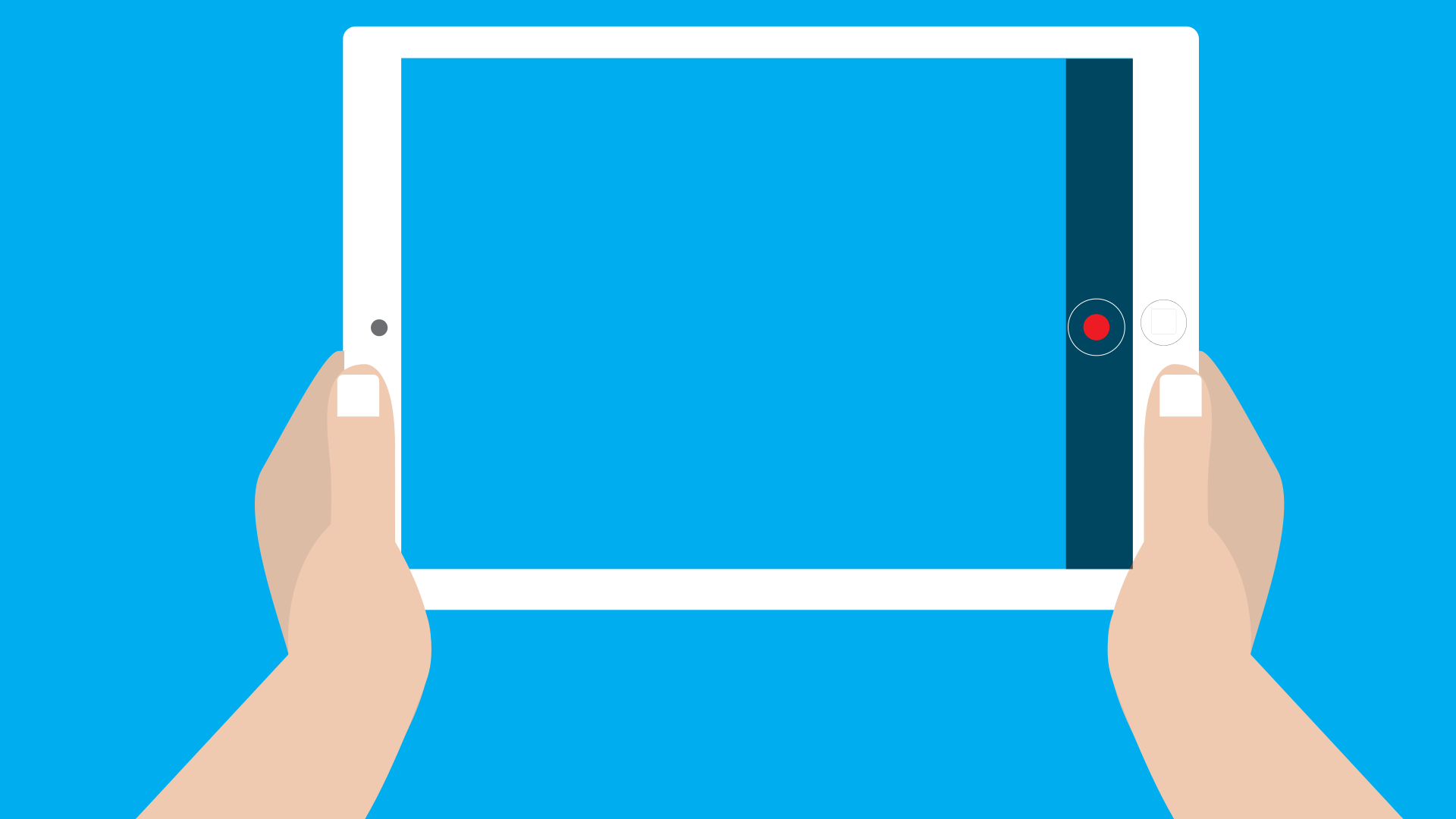 보물지도 만들기
보물지도 만들기
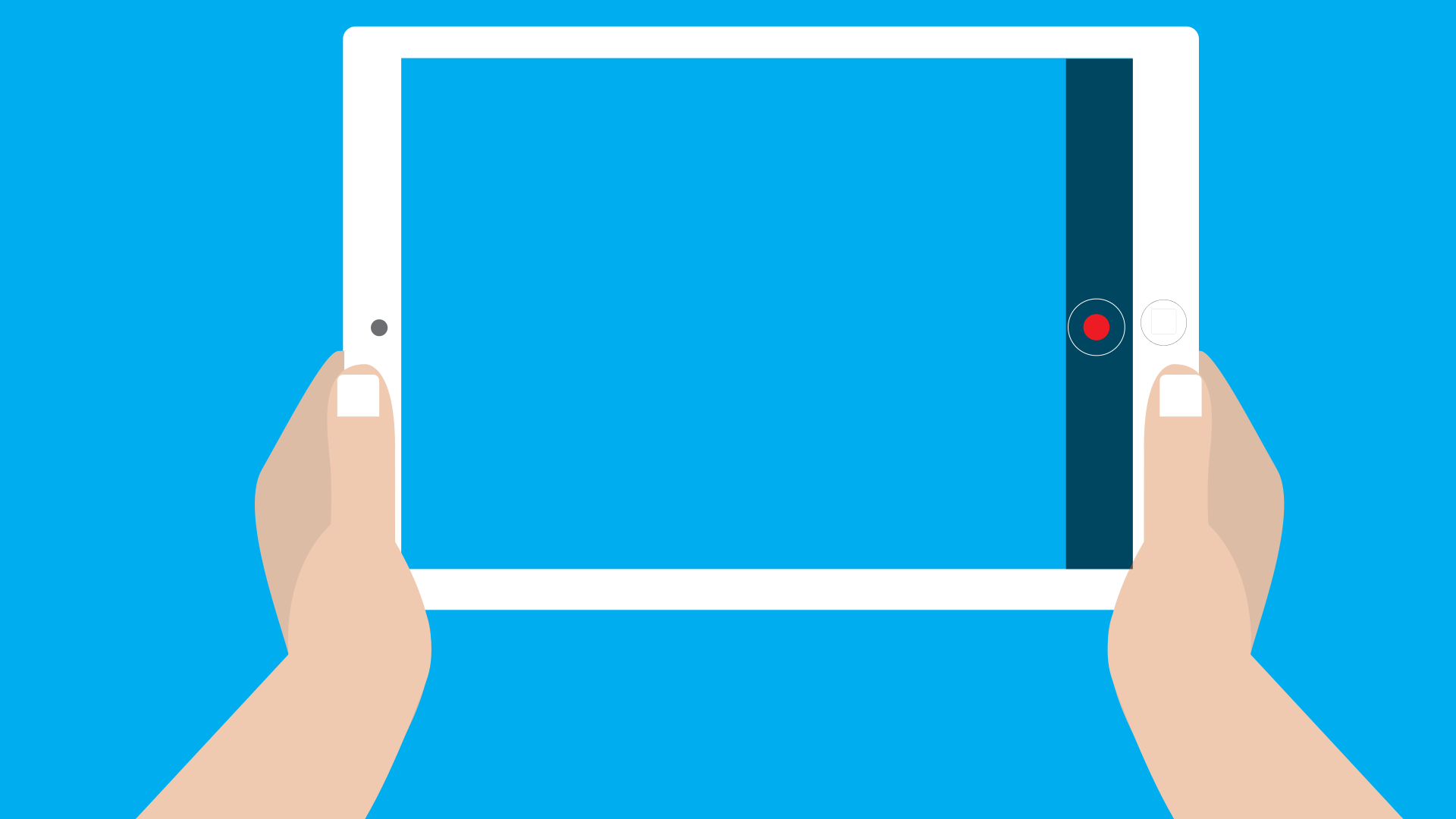 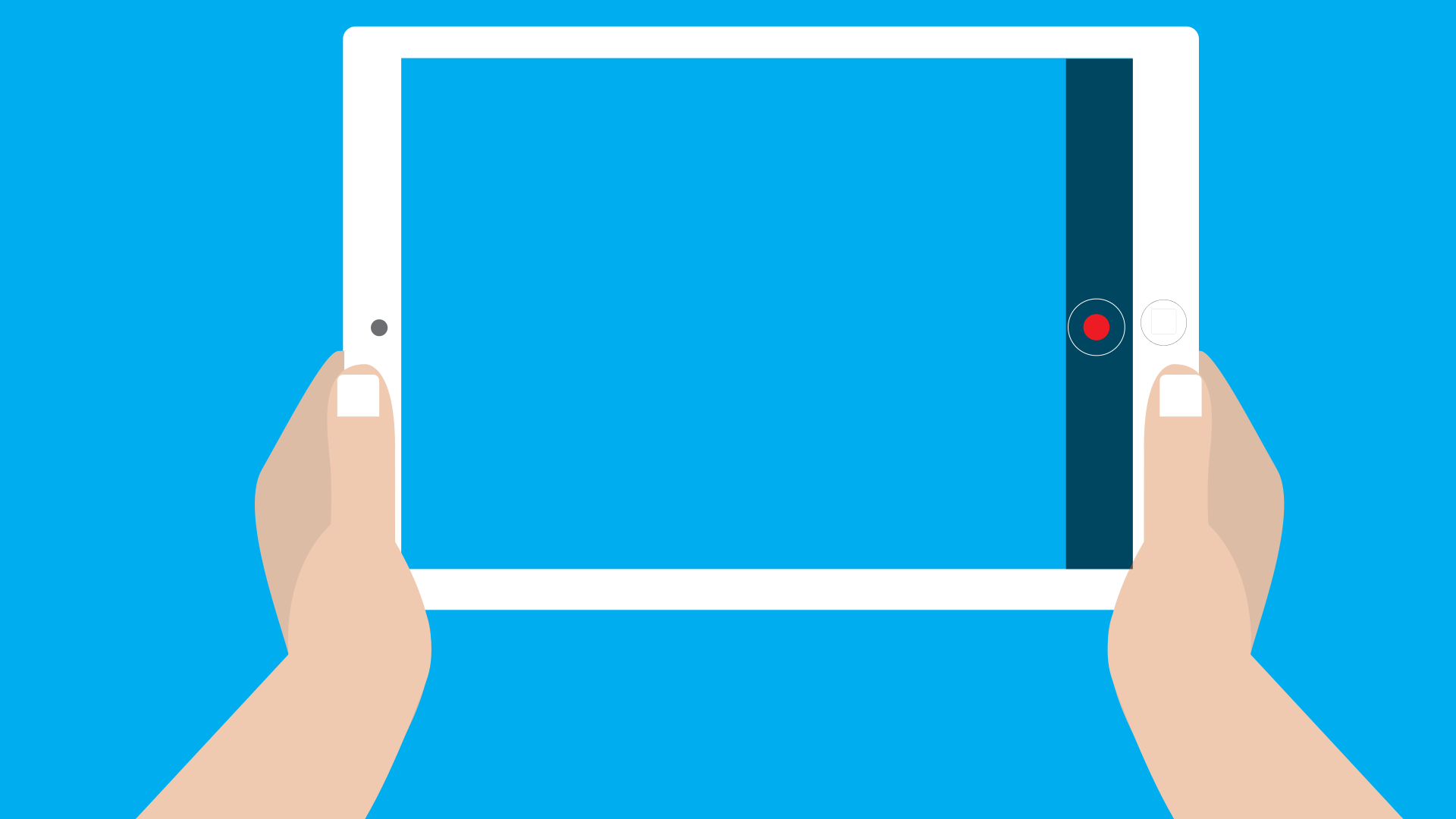 보물지도 만들기
보물지도 만들기
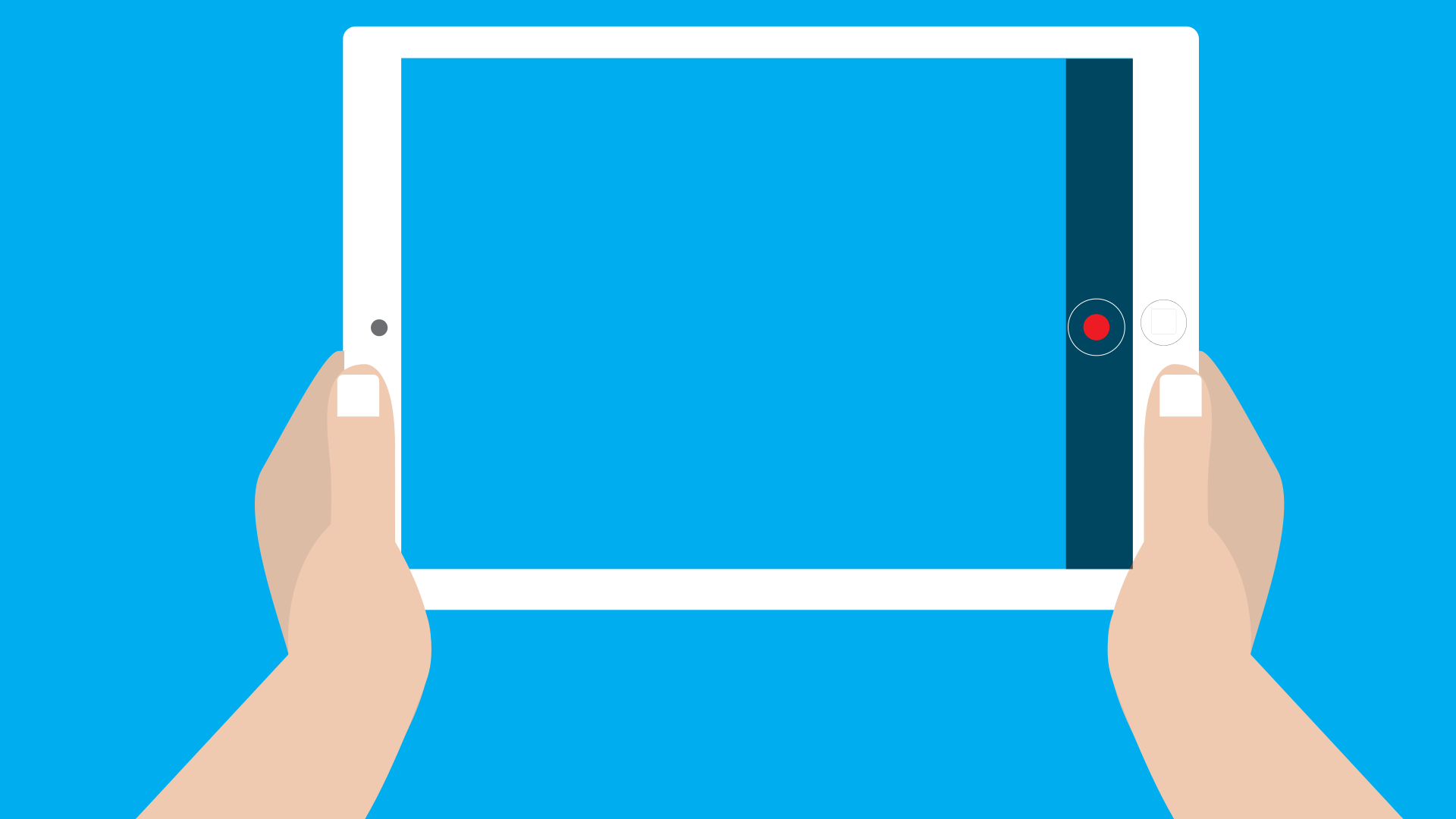 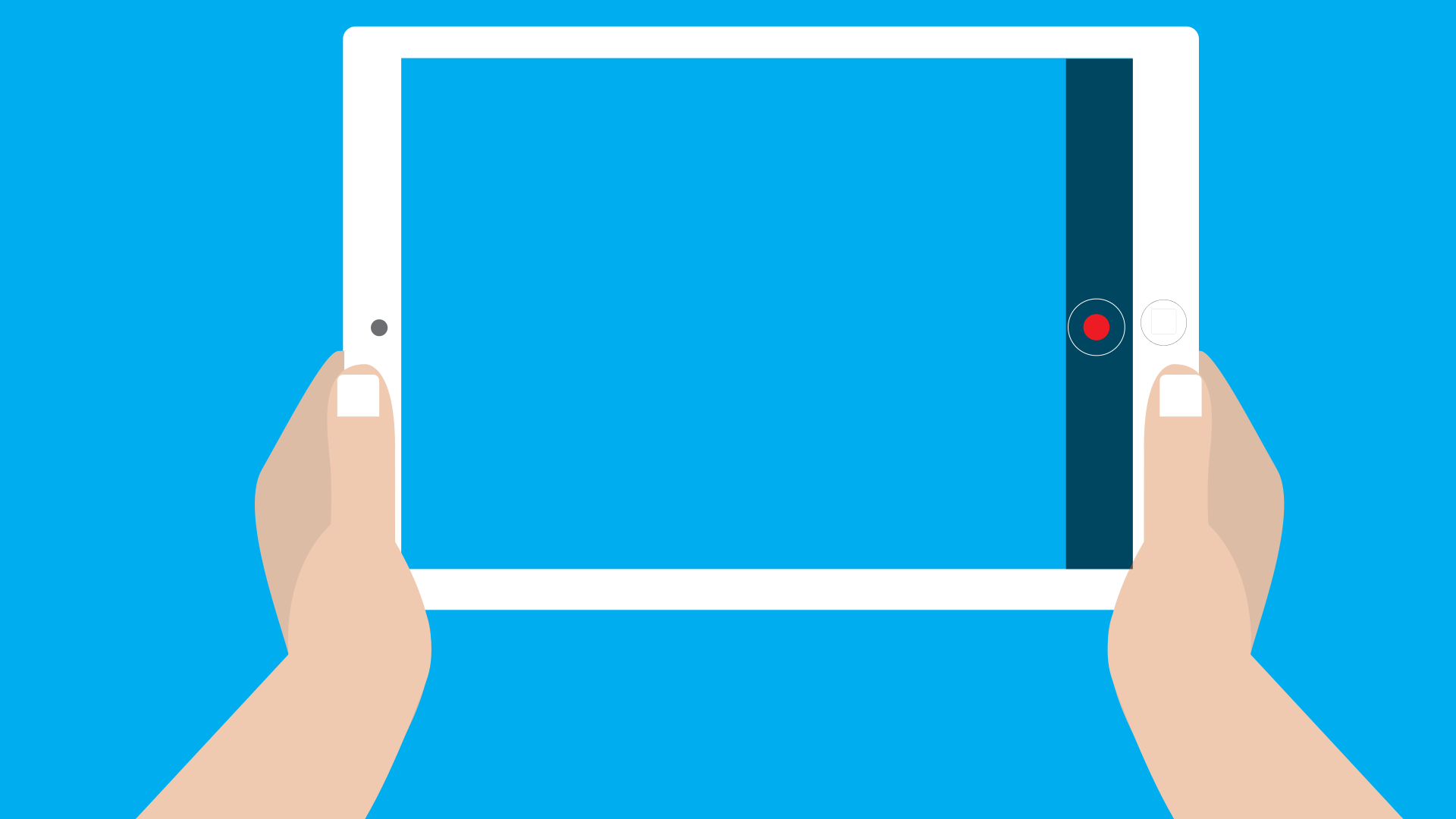 보물지도 만들기
보물지도 만들기